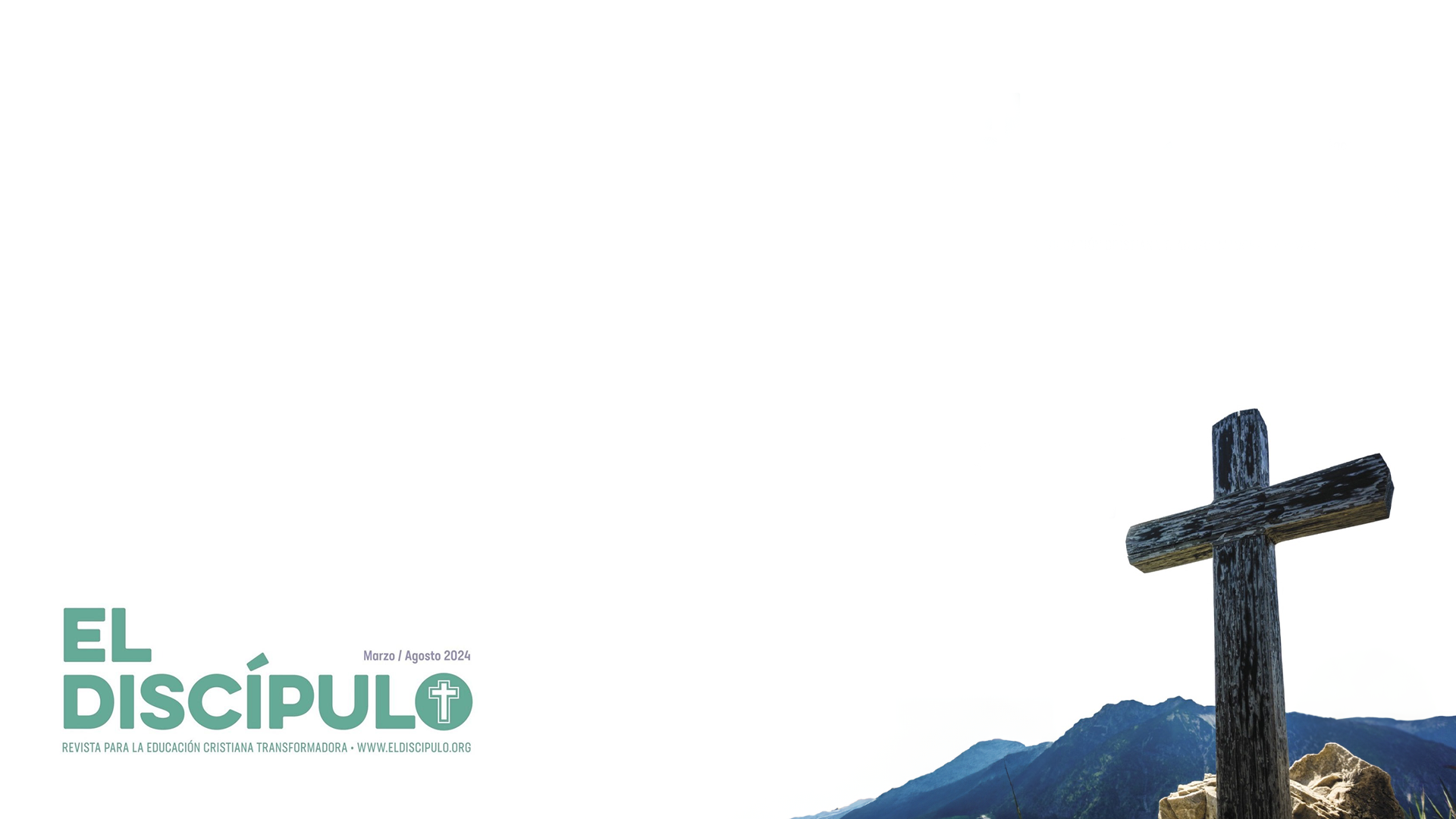 Lección 5La clave de la feMarcos 16.1-8
«Pero él les dijo: —No os asustéis; buscáis a Jesús nazareno, el que fue crucificado. Ha resucitado, no está aquí; mirad el lugar en donde lo pusieron».
Marcos 16.1-8
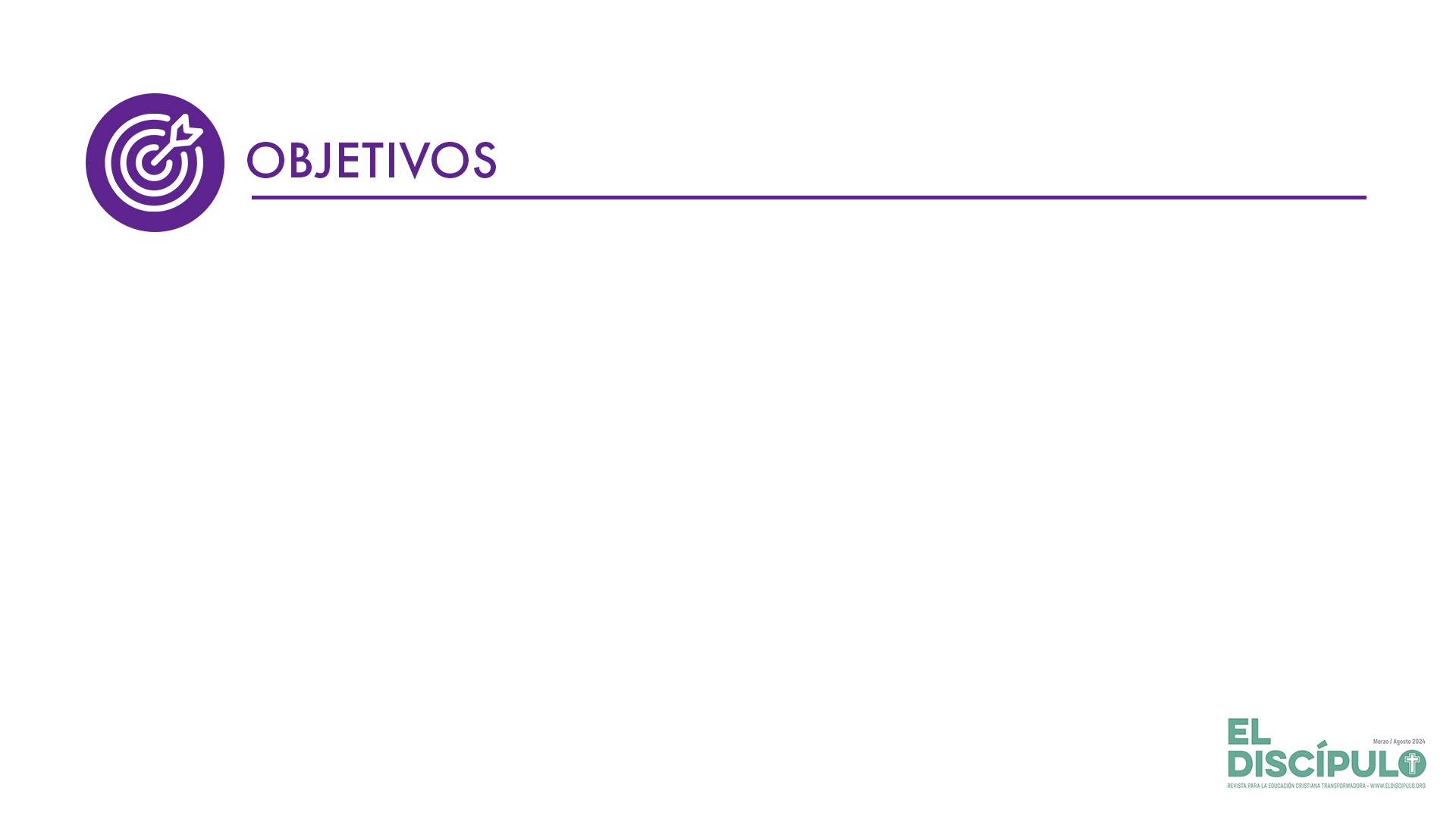 Considerar el efecto que la resurrección de Jesucristo tuvo sobre las primeras personas que fueron alcanzadas por la noticia de ese acontecimiento y en qué manera esa realidad sigue fundamentando hoy nuestra fe. 
Reafirmar en nuestras vidas la resurrección de Jesucristo como el punto más alto y determinante de la historia de la salvación y de la fe cristiana en particular. 
Reflexionar sobre cómo la certeza que produce en nuestra fe la resurrección de Jesucristo se debe traducir en una acción testimonial que alcance a otras personas y otros pueblos.
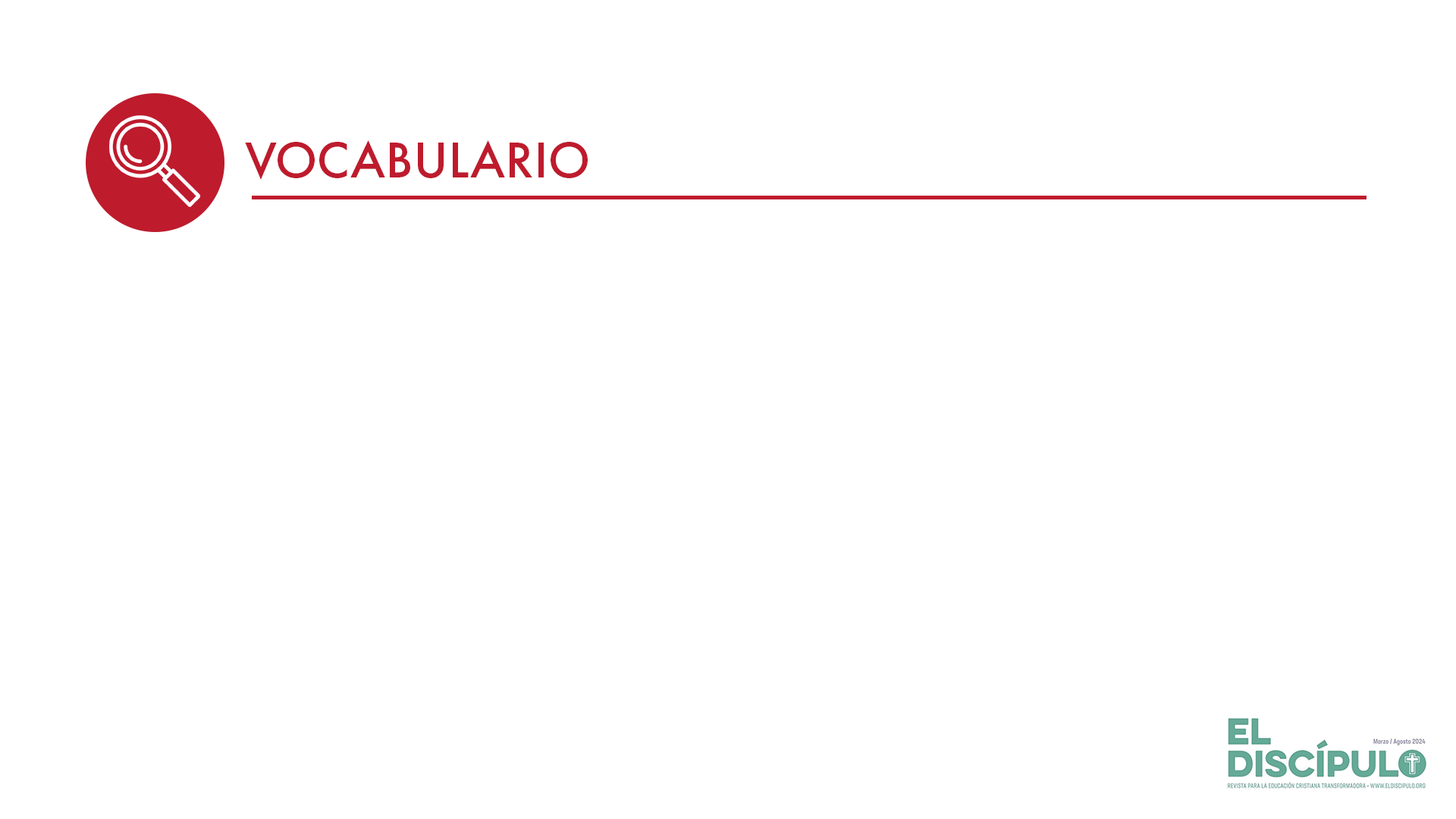 Resurrección: Con la excepción de las referencias a la muerte de Jesucristo, el tema de la resurrección del cuerpo manifestada en él ocupa mucho espacio en el Nuevo Testamento. Las ocasiones en que Jesús hizo volver a la vida a personas que habían muerto sirvieron como indicación de su poder para resucitar a los muertos. El tema de la resurrección de Cristo es el punto más alto y medular en todos los relatos de los evangelios. 
Sábado: Conocido dentro del ordenamiento religioso judío como día de reposo. Entre sus normas más radicales estaban incluidas treinta y nueve formas distintas de trabajos que no se podían realizar durante la observancia del sábado.
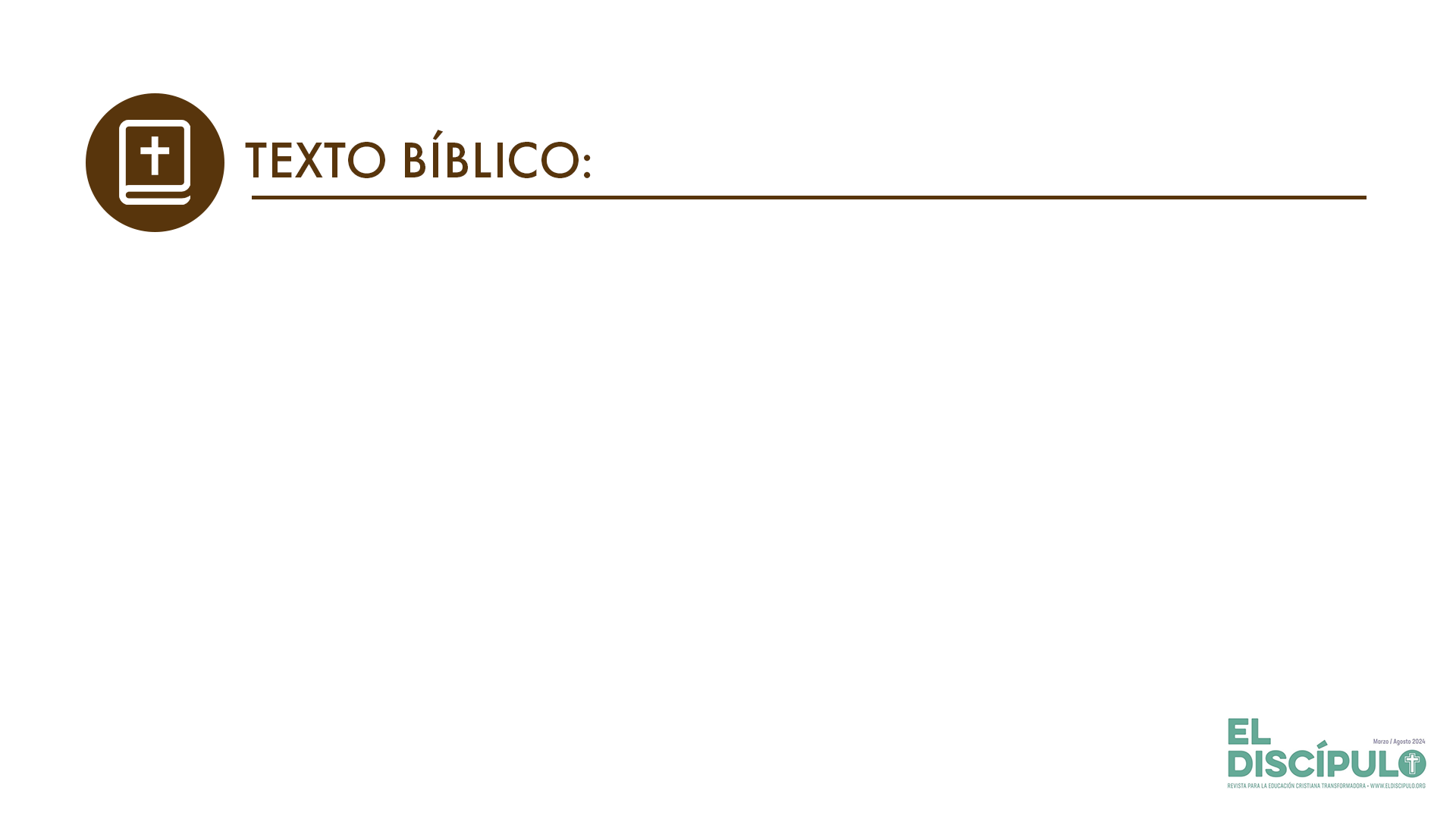 Marcos 16.1-8
VP

1 Pasado el sábado, María Magdalena, María la madre de Santiago, y Salomé, compraron perfumes para perfumar el cuerpo de Jesús. 

2 Y el primer día de la semana fueron al sepulcro muy temprano, apenas salido el sol,
RVR

1 Cuando pasó el sábado, María Magdalena, María la madre de Jacobo, y Salomé, compraron especias aromáticas para ir a ungirlo. 

2 Muy de mañana, el primer día de la semana, vinieron al sepulcro, recién salido el sol.
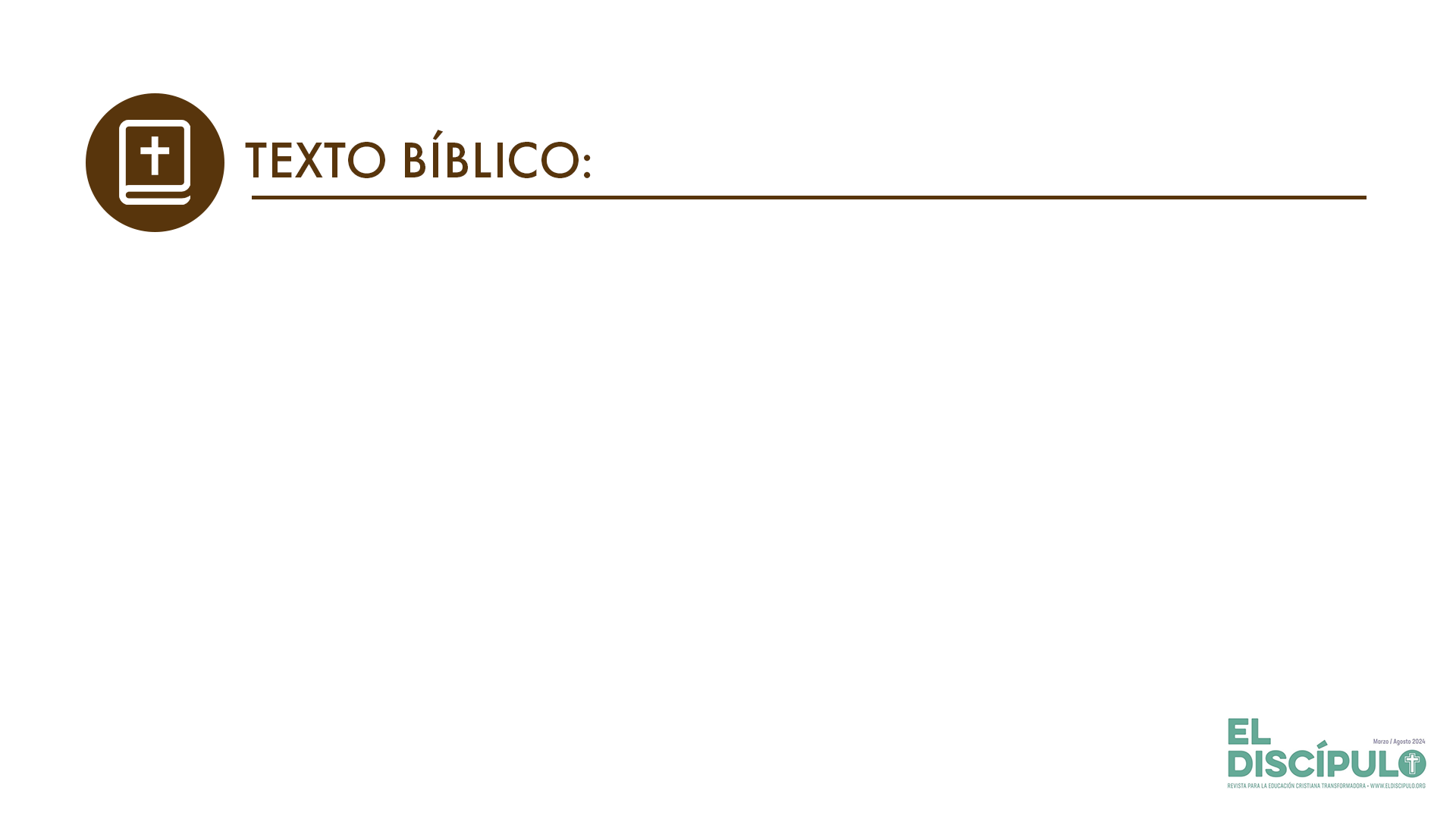 Marcos 16.1-8
VP

3 diciéndose unas a otras: —¿Quién nos quitará la piedra de la entrada del sepulcro? 

4 Pero, al mirar, vieron que la piedra ya no estaba en su lugar. Esta piedra era muy grande.
RVR

3 Pero decían entre sí: —¿Quién nos removerá la piedra de la entrada del sepulcro? 

4 Pero cuando miraron, vieron removida la piedra, aunque era muy grande.
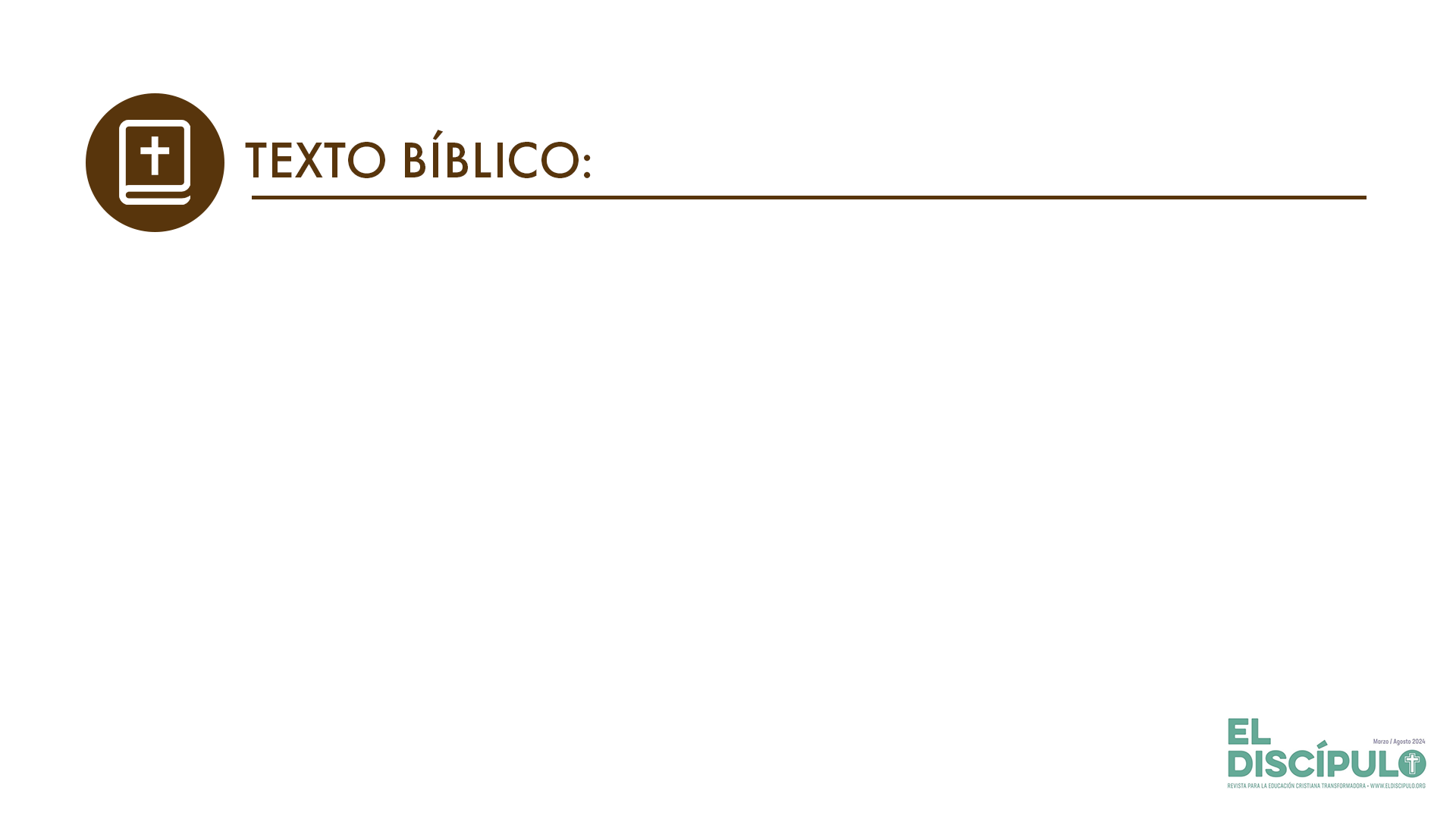 Marcos 16.1-8
VP

5 Cuando entraron en el sepulcro vieron, sentado al lado derecho, a un joven vestido con una larga ropa blanca. Las mujeres se asustaron, 

6 pero él les dijo: —No se asusten. Ustedes buscan a Jesús de Nazaret, el que fue crucificado. Ha resucitado; no está aquí. Miren el lugar donde lo pusieron.
RVR

5 Y cuando entraron en el sepulcro, vieron a un joven sentado al lado derecho, cubierto de una larga ropa blanca, y se asustaron. 

6 Pero él les dijo: —No os asustéis; buscáis a Jesús nazareno, el que fue crucificado. Ha resucitado, no está aquí; mirad el lugar en donde lo pusieron.
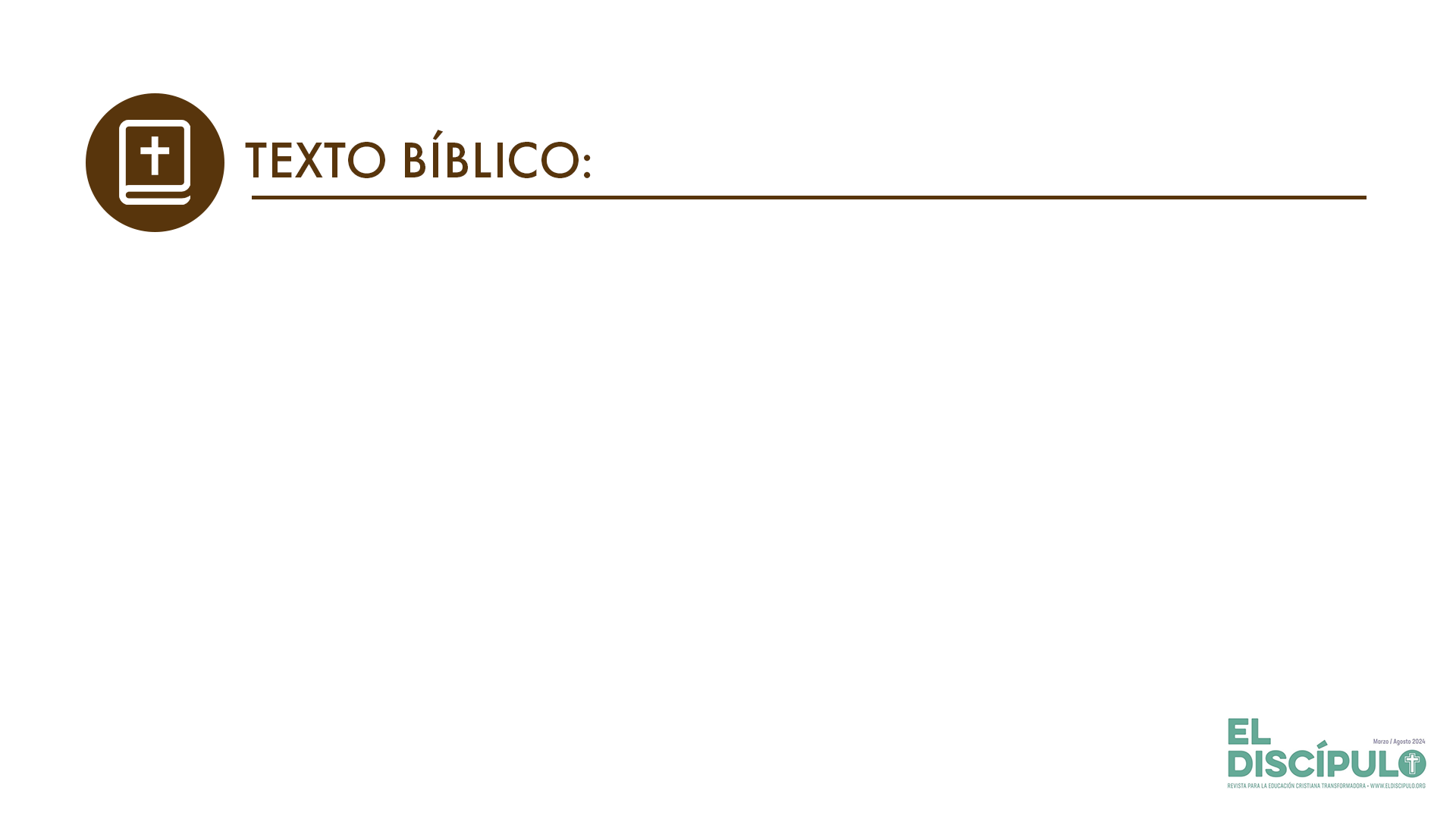 Marcos 16.1-8
VP

7 Vayan y digan a sus discípulos, y a Pedro: “Él va a Galilea para reunirlos de nuevo; allí lo verán, tal como les dijo.” 
8 Entonces las mujeres salieron huyendo del sepulcro, pues estaban temblando, asustadas. Y no dijeron nada a nadie, porque tenían miedo.
RVR

7 Pero id, decid a sus discípulos, y a Pedro, que él va delante de vosotros a Galilea; allí lo veréis, como os dijo. 

8 Ellas salieron huyendo del sepulcro, porque les había entrado temblor y espanto; y no dijeron nada a nadie, porque tenían miedo.
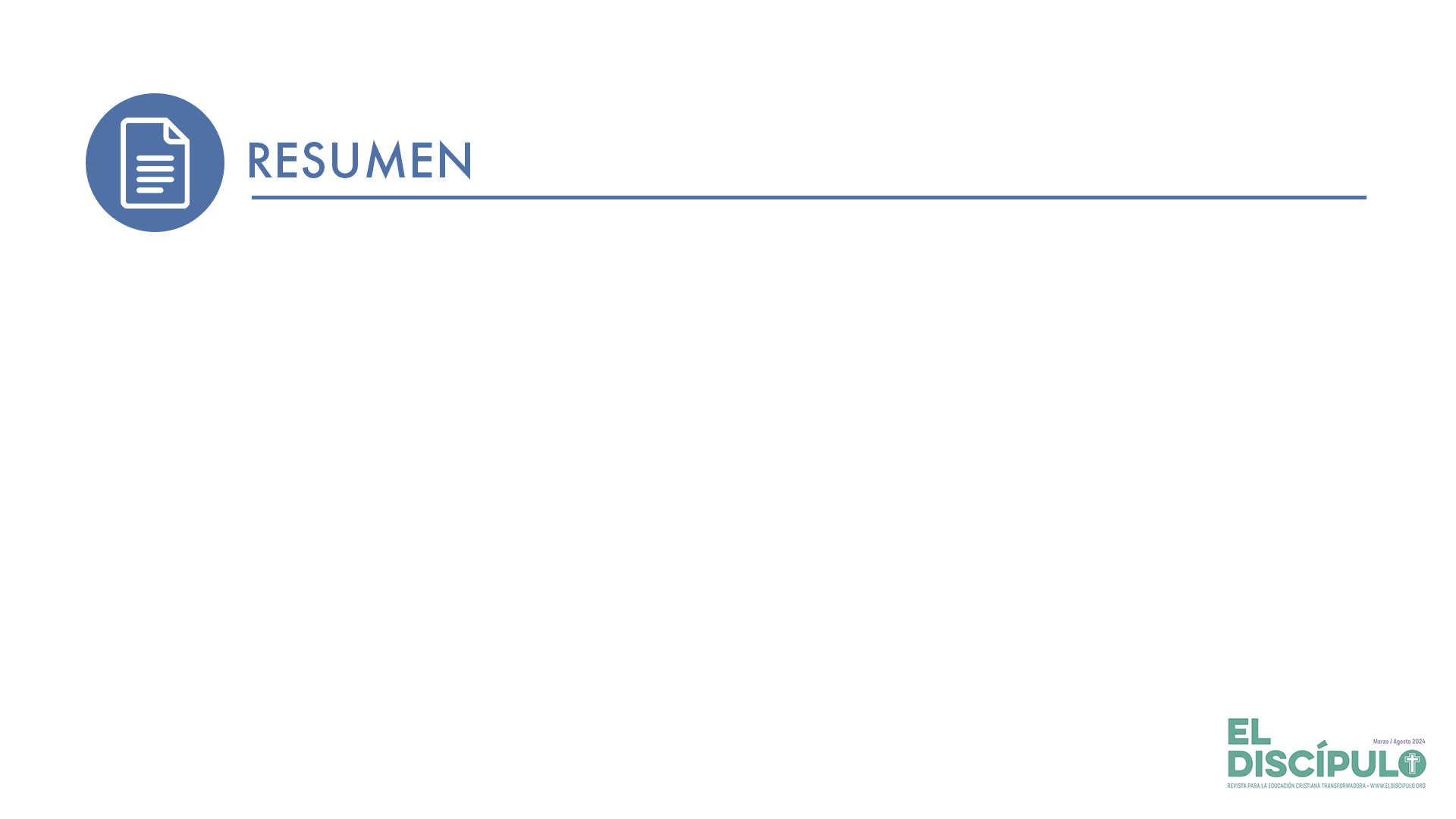 A la dimensión que la esperanza en Jesucristo ocupa en nuestra vida sentimos cómo es desafiada para no dejarnos rendir o paralizar por los aparentes obstáculos que puedan presentarse. 
Traída a nuestra realidad contemporánea, la pregunta inquietante de las mujeres sobre quién removería la piedra que sellaba el sepulcro resulta en una extraordinaria metáfora para describir los obstáculos emocionales y espirituales que muchas veces permean nuestras búsquedas.
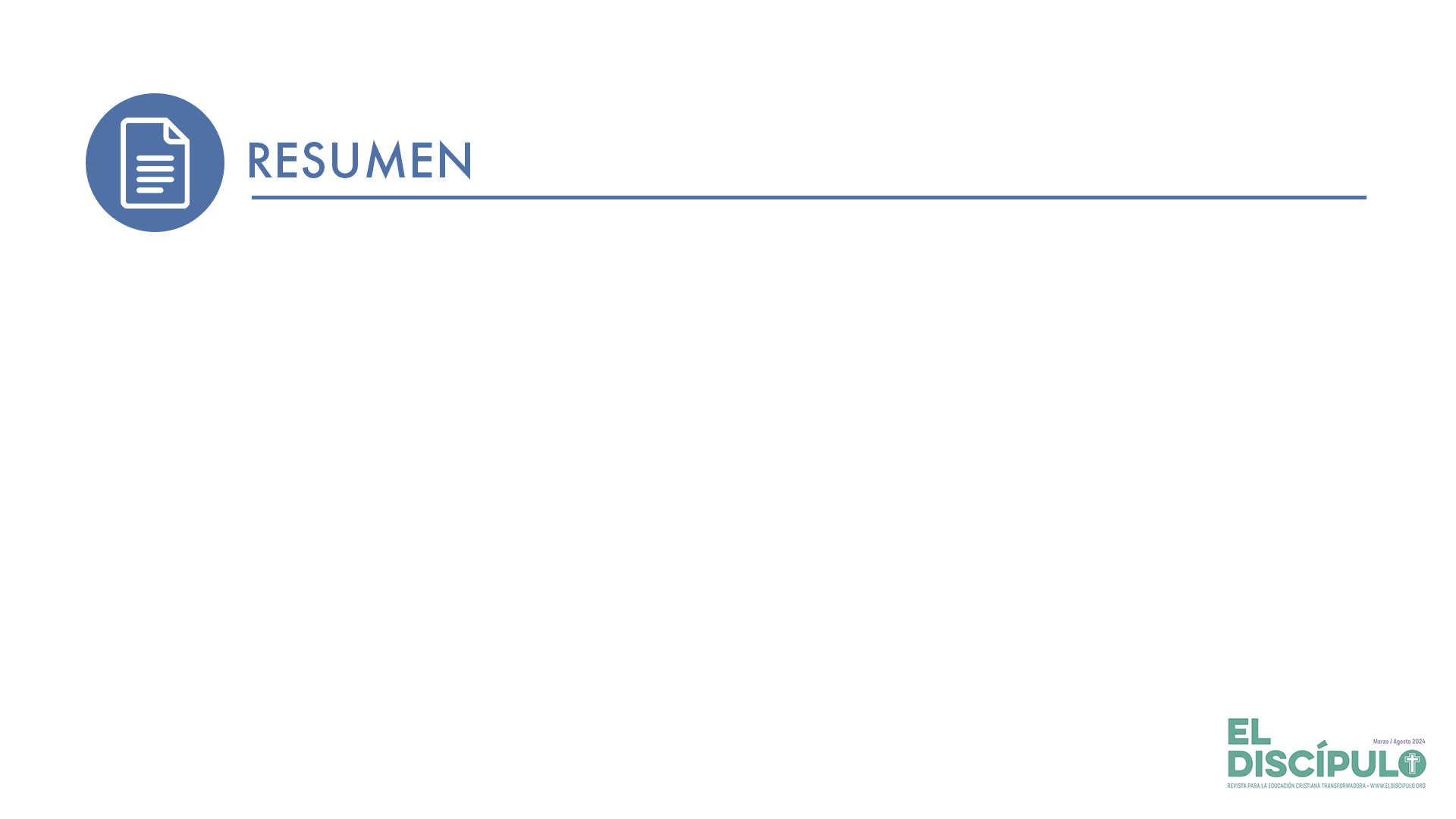 El extraordinario descubrimiento de la tumba vacía es otro poderoso mensaje para nosotros hoy. Nos comunica que no existe espacio físico o de cualquier otra naturaleza que pueda mantener cautivo el inmenso generador de vida que Dios ha mostrado siempre. 
La resurrección de Jesucristo es el punto más alto y determinante de la historia de la salvación y de la fe cristiana en particular. Es el referente y dínamo esencial para vivir nuestra cotidianidad con un sentido de victoria y esperanza.
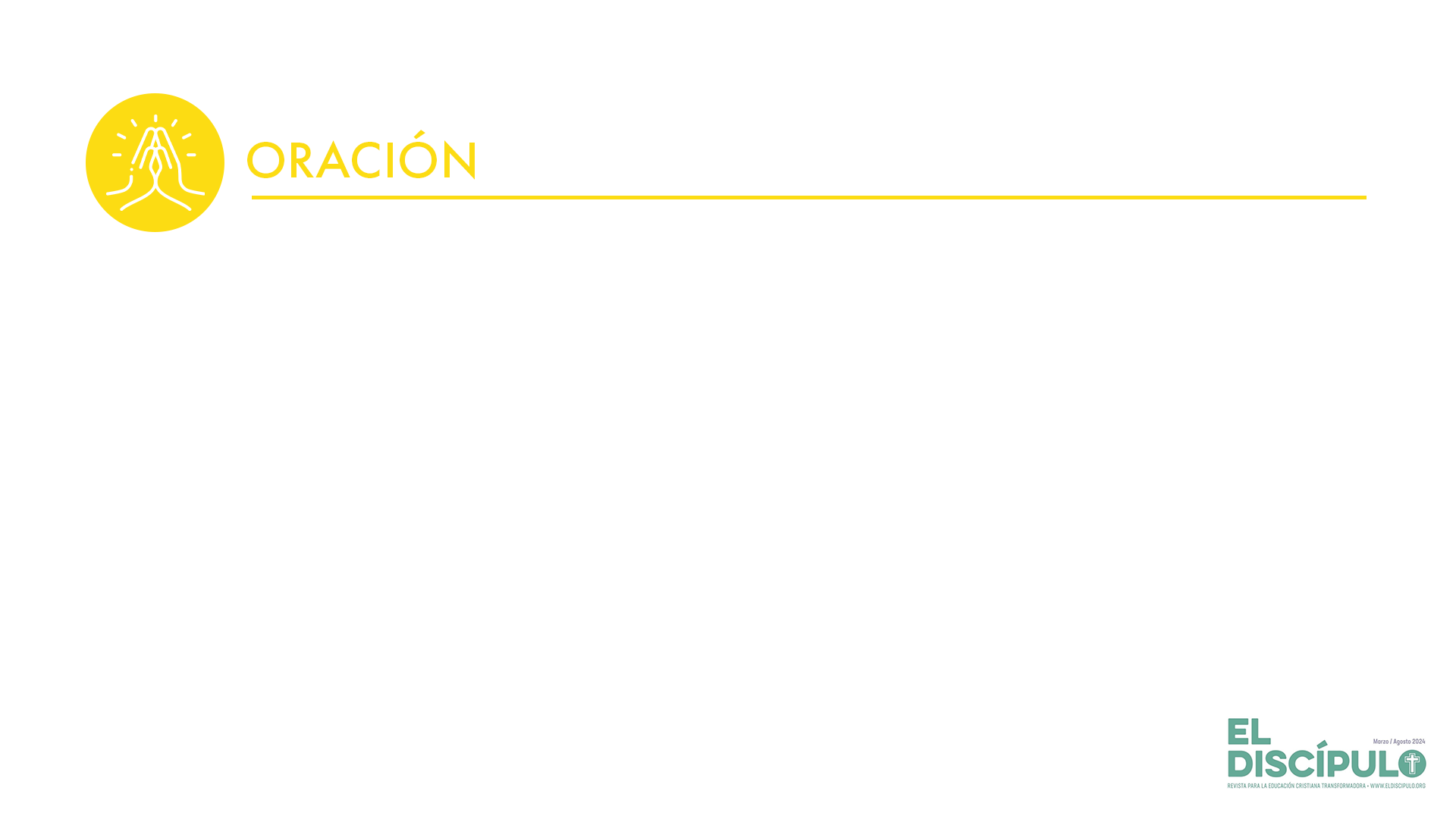 Señor que manifiestas tu poder sobre la vida y la muerte, acompáñanos en nuestras luchas diarias para que, frente a los obstáculos que nos quieren comunicar dificultades y muerte de posibilidades, nos podamos mantener caminando hacia el encuentro con la vida que tú renuevas cada día. Ayúdanos para que nuestro testimonio sea una afirmación de tu resurrección. En Cristo oramos. ¡Amén!